স্বাগতম
Dc¯’vcbvq
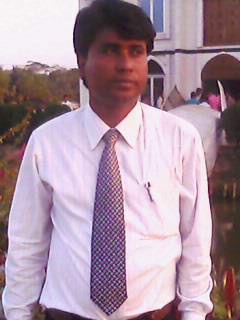 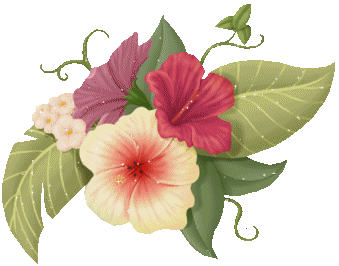 ‡gvt Avey mvC`
cÖfvlK-যুক্তিবিদ্যা
h‡kvi wk¶v †evW© g‡Wj ¯‹zj GÛ K‡jR
পাঠ পরিচিতি
যুক্তিবিদ্যা
বিষয়ঃ যুক্তিবিদ্যা
৬ষ্ঠ অধ্যায় -পাঠ নং- 2
শ্রেনীঃ একাদশ
সময়ঃ ৫০ মিনিট
তারিখঃ
পাঠ ঘোষণা
বৈজ্ঞানিক ব্যাখ্যা
শিরোনাম
ব্যাখ্যা
ব্যাখ্যার ইংরেজি প্রতিশব্দ হলো Explanation.   ইংরেজি   Explanation শব্দের  ল্যাটিন শব্দ   Explano থেকে উদ্ভূত।  Explano শব্দটির রয়েছে দুটি অংশ।  যথা,  Exএবং plano. Ex শব্দের অর্থ হচ্ছে  Out of  বা পূর্বাবস্থা এবং   plano শব্দের অর্থ হচ্ছে  to wake plain   বা সহজ করা। সুতরাং শব্দের অর্থগত দিক থেকে ব্যাখ্যা বলতে বোঝায় কোন পূর্বাবস্থাকে সহজ বা সুস্পষ্টরূপে প্রকাশ করা বা উপস্থাপন করা।
 
কোন জটিল, দুর্বোধ্য ও অস্পষ্ট বা রহস্যময় ঘটনাকে সুস্পষ্ট, সহজবোধ্য এবং সকলের বোধগম্য করে তুলে ধরাকেই বলা হয় ব্যাখ্যা।
-
ব্যাখ্যার বৈশিষ্ট্য
১. ব্যাখ্যা কোন সাধারণ নিয়ম সম্পর্কে হতে পারে। আবার বিশেষ বিষয় বা ঘটনা সম্পর্কেও হতে পারে।
২. ব্যাখ্যা কোন সাধারণ নিয়ম প্রতিষ্ঠার উদ্দেশ্য হতে পারে। আবার সাধারণ বা ব্যাপকতর নিয়মের অধীন কোন কম ব্যাপক নিয়ম বা নির্দিষ্ট কোন বিষয় সম্পর্কে হতে পারে।
৩. অস্পষ্ট, দুর্বোধ্য বা রহস্যময় কোন বিষয়কে স্পষ্ট বা সহজবোধ্য ধারণা করার চেষ্টা করা হয়।
৪. ঘটনার প্রকৃত কারণ বা নিয়ন্ত্রণকারী শক্তি সম্পর্কে স্পষ্ট ধারণা দেওয়া হয়।
৫. ব্যাখ্যাকারীর অবস্থান, বোধশক্তি বা স্থান-কাল-পাত্রভেদে ব্যাখ্যা বিভিন্ন রকম হতে পারে।
৬. ব্যাখ্যা যথার্থ হতে পারে আবার ভ্রান্তও হতে পারে।
ব্যাখ্যা
ব্যাখ্যার প্রকারভেদ
ব্যাখ্যাকে দুইভাগে ভাগ করা হয়। যথা,
১. বৈজ্ঞানিক ব্যাখ্যা
২. লৌকিক ব্যাখ্যা
বৈজ্ঞানিক  ব্যাখ্যা
১. বৈজ্ঞানিক ব্যাখ্যা:প্রকৃতির নিয়মকানুন অনুযায়ী ঘটনাবলীর কার্যকারণ সম্পর্ক আবিষ্কার করে কোন ঘটনার ব্যাখ্যা প্রদান করাই হচ্ছে বৈজ্ঞানিক ব্যাখ্যা।
যেমন, জড়বস্তু ভূমিতে পতনের কারণ ব্যাখ্যার জন্য নিউটন মাধ্যাকর্ষনের নিয়মটিকে প্রকল্পের আকারে অনুমান করেন। এরপর তিনি ঘটনাকে জোয়ার-ভাটা, গ্রহ-নক্ষত্র এর গতিবিধি ইত্যাদি বিষয়ের সাথে সংযুক্ত করেন। সবশেষে তিনি এদের সবগুলোকে মাধ্যাকর্ষণ নিয়মের অধীন এনে আলোচ্য বিষয়টির ব্যাখ্যা প্রদান করেন।
২. লৌকিক ব্যাখ্যা: যে ব্যাখ্যায় অদৃশ্য বা অপ্রাকৃতিক কোন শক্তির আশ্রয় নিয়ে কোন ঘটনা সম্পর্কে ব্যাখ্যা প্রদান করা হয় তাকে লৌকিক ব্যাখ্যা বলে।
যেমন, ওলাবিবির আবির্ভাবের কারনেই কলেরা রোগ হয়।
বৈজ্ঞানিক ব্যাখ্যার বৈশিষ্ট্য
১. প্রাকৃতিক জগতে কোন একটি ঘটনা বুঝতে গেলে ঘটনার কারণ কী তা আমাদের নির্ধারণ করতে হয়।
২. সব বৈজ্ঞানিক ব্যাখ্যাতেই একটি কথা ধরে নিতে হয় যে, কোন একটি বৈজ্ঞানিক বিধি বা নিয়মকেই ভ্যাখ্যা করতে হবে।
৩. ব্যাখ্যা দানের প্রচেষ্টাস এক জায়গায় ধামাতে হবে, যেখানে সূত্রগুলো আরো ব্যাপক ও মৌলিক হবে।
৪. বৈজ্ঞানিক ব্যাখ্যার ক্ষেত্রে নিয়মকেই প্রধান্য দিতে হবে।
৫. বিজ্ঞানের সার্বিক বিষয়গুলো যা আমাদের অভিজ্ঞতাকে বেশি প্রাধান্য দিতে হবে।
ব্যাখ্যার সীমাবদ্ধতা
১. বিশ্ব কিভাবে উৎপত্তি হয় বা ঐ জাতীয় কোন বিষয়ের ব্যাখ্যা করা যায় না।
২. স্রষ্টা, আত্মা বা আত্মার অমরত্ব-এ জাতীয় বিষয়বলির কখনো ব্যাখ্যা দেওয়া না।
৩. বিশিষ্ট ব্যক্তি বা বস্তুসমূহের ব্যাখ্যা করা যায় না।
৪. চিন্তার মৌলিক যেসব নিয়মালী রয়েছে সেগুলির ব্যাখ্যা দেওয়া যায় না।
৫. চেতনার মৌলিক অবস্থাবলীর ব্যাখ্যা দেওয়া যায় না।
৬. বস্তু বা ব্যক্তির নিজস্ব বৈশিষ্ট্যসমূহ কোন অবস্থাতেই ভ্যাখ্যা করা যায় না।
৭. জড় পদার্থের মৌলিক গুণ বা মূখ্য গুণসমূহকে ব্যাখ্যা করা যায় না।
দলীয় কাজ
বৈজ্ঞানিক ব্যাখ্যার কয়েকটি বৈশিষ্ট্য লেখ।
মুল্যায়ন
১। বৈজ্ঞানিক ব্যাখ্যা কত প্রকার ও কী কী?
বাড়ীর কাজ
শ্রেণিকরণ পড়ে আসবে।
সবাইকে ধন্যবাদ